113學年度第1學期
活化期末報告
北政國中報告
114.01.14
目錄
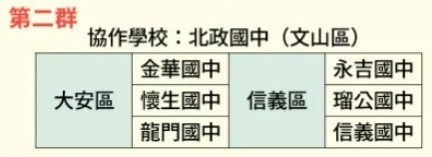 第二群組增能研習
成果分享
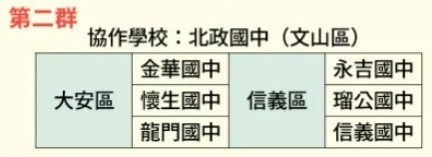 增能研習-AI共備跨越教學力，培養學生自主學習力
11/20上午邀請任宗浩老師進行工作坊-大綱
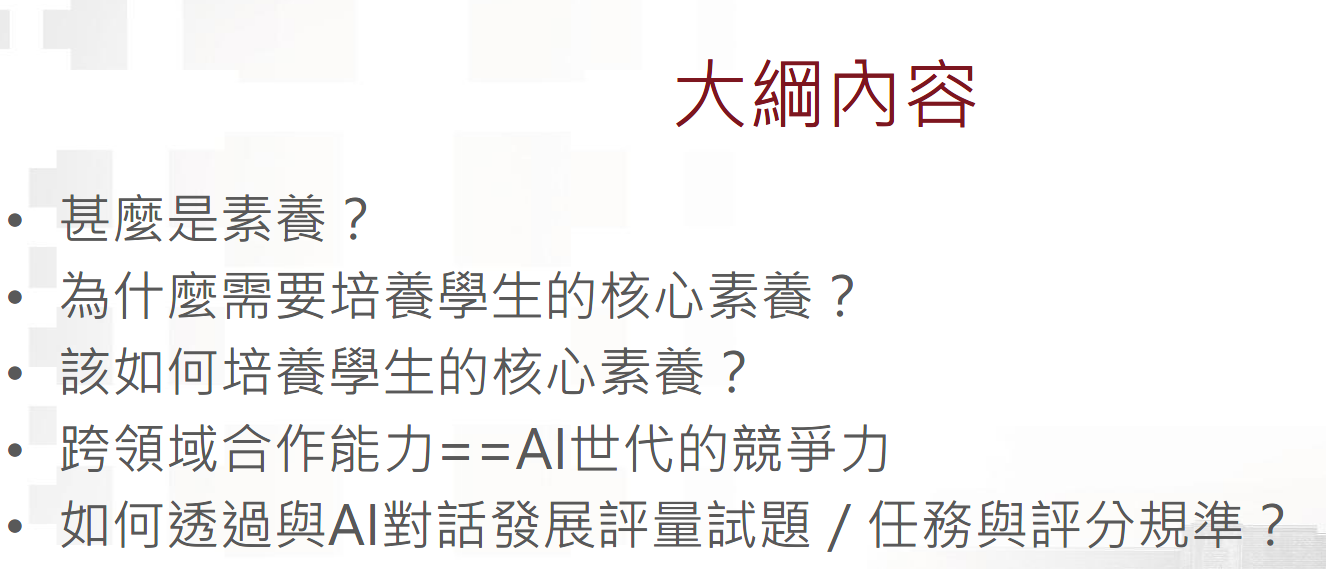 增能研習-AI共備跨越教學力，培養學生自主學習力
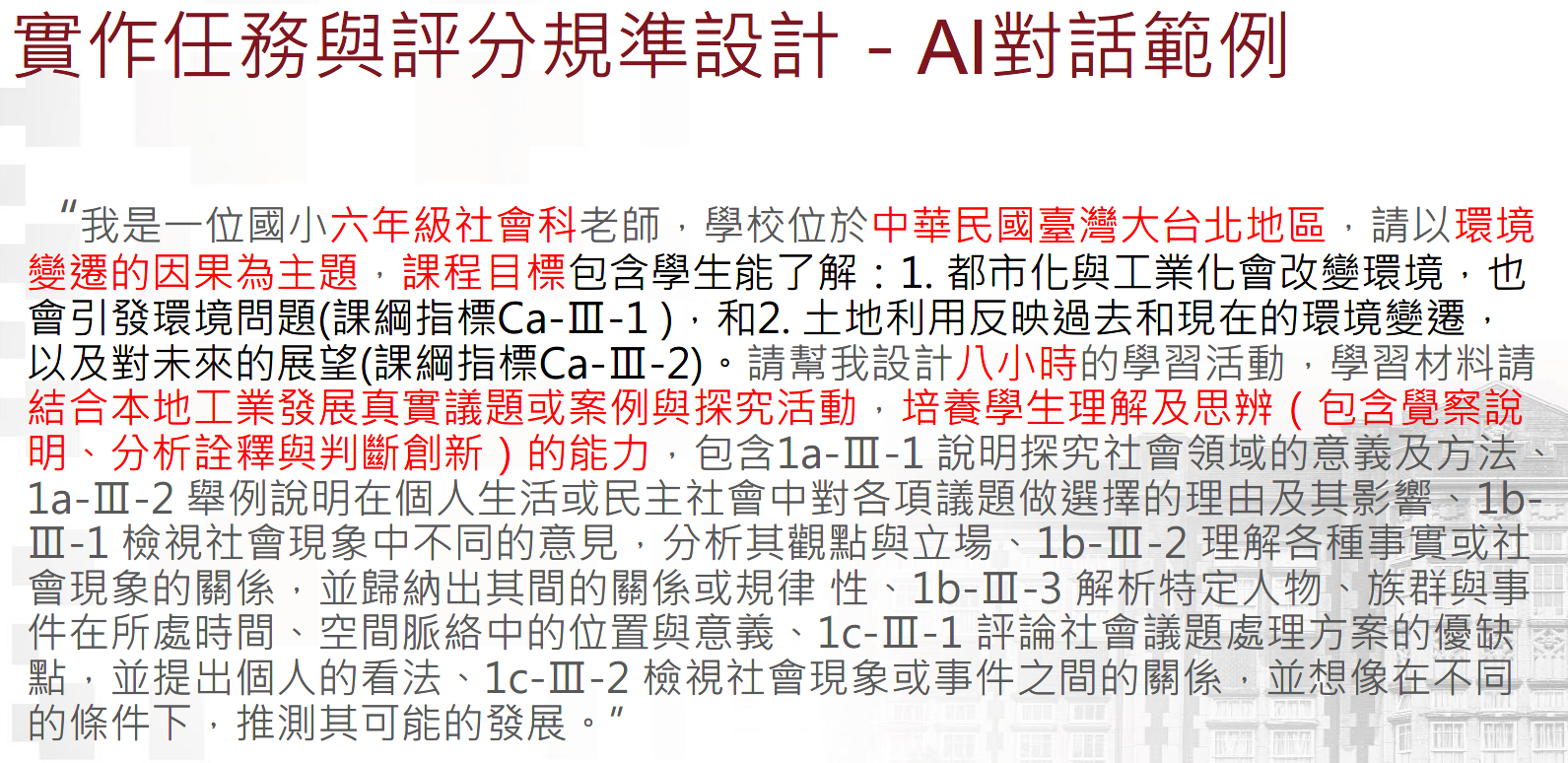 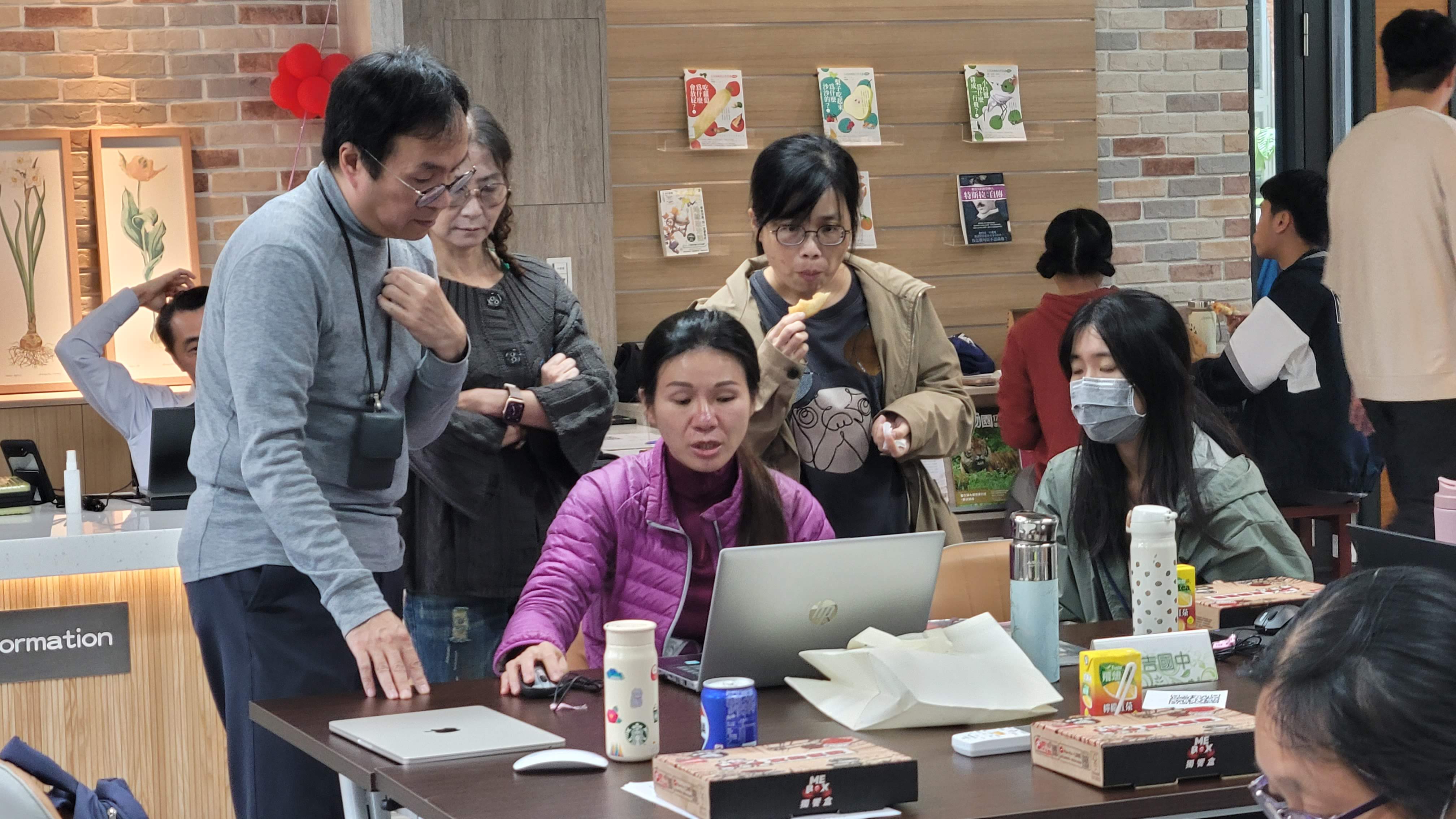 短短的中午用餐一小時
認真的老師還在詢問老師相關的操作問題
11/20增能研習-AI共備跨越教學力，培養學生自主學習力
下午邀請國家教育研究院測驗及評量研究中心
陳冠銘老師
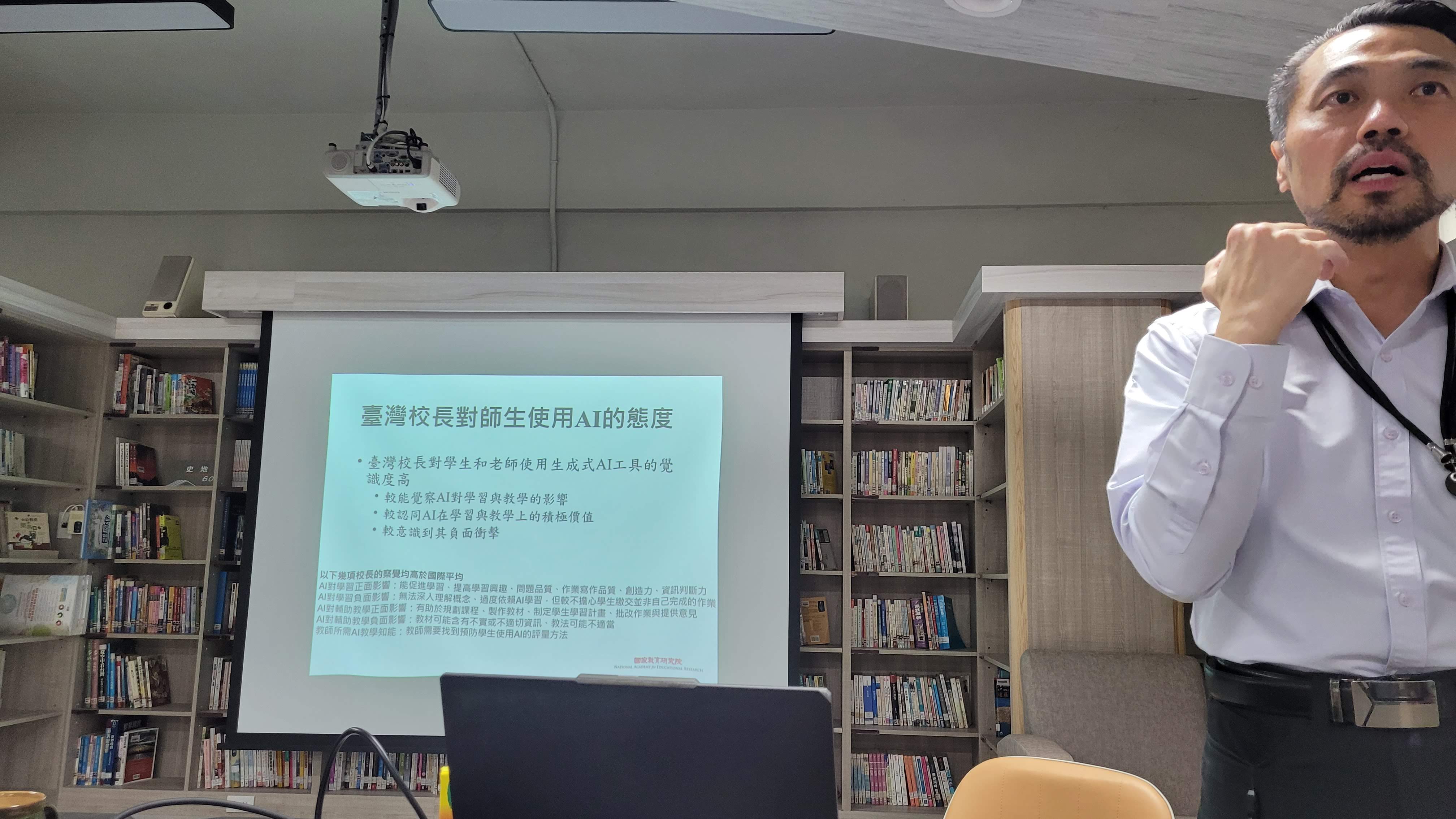 向AI精準提問-RELIC 提問架構
Role：定義AI的人設
Emphasis：向AI強調回答的重要面向
Limitation：設定AI回答的範疇
Information：提供AI關鍵參考資料
Challenge：朝向目的持續挑戰提問AI
增能研習回饋統計:
填寫:15人
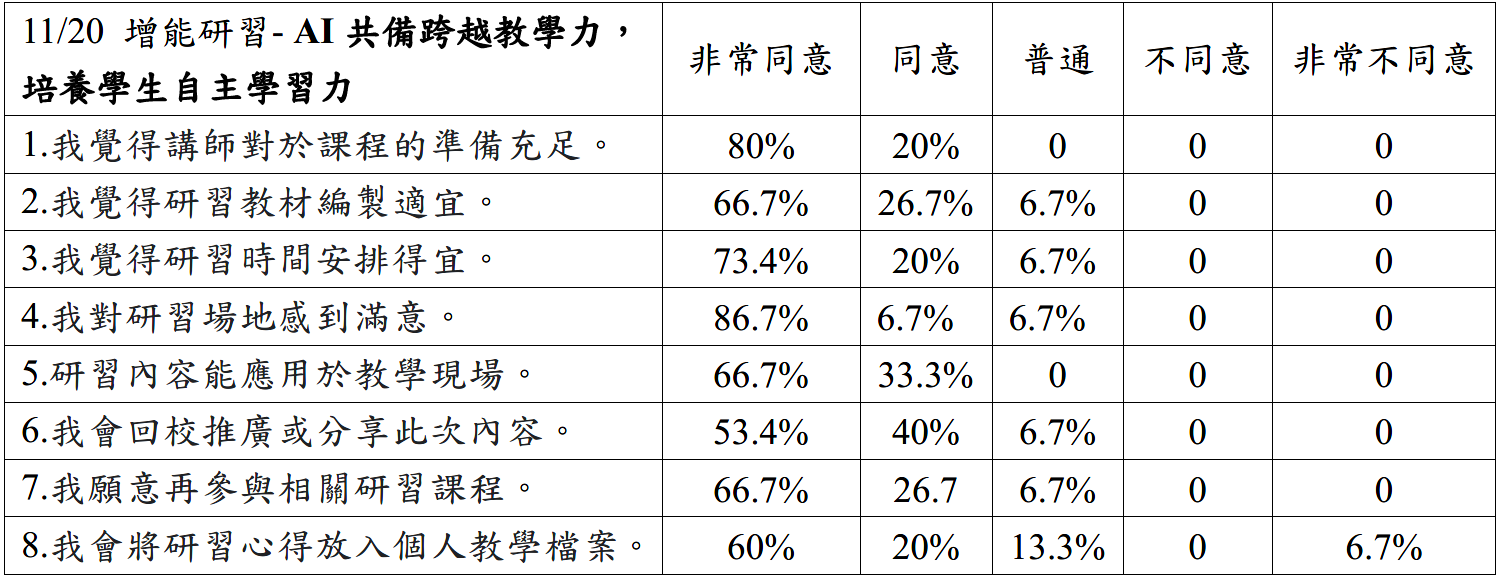 本次研習其他意見
兩位老師講解很好，直接切重點，能引人思考，教授技能實用，獲益良多
和預期中的研習內容不大一致
對未來研習規畫建議
這個研習應該被推廣
課堂實用為主
AI軟體的實作

行政工作的AI應用
希望可以繼續訓練
填寫:15人
增能研習
質性回饋
群組任務-公開觀課
下學期
信義國中
預計於4/14-4/30間辦理
上學期
龍門國中
已於12/10辦理
12/10 龍門國中 公開觀課 陳怡橋老師
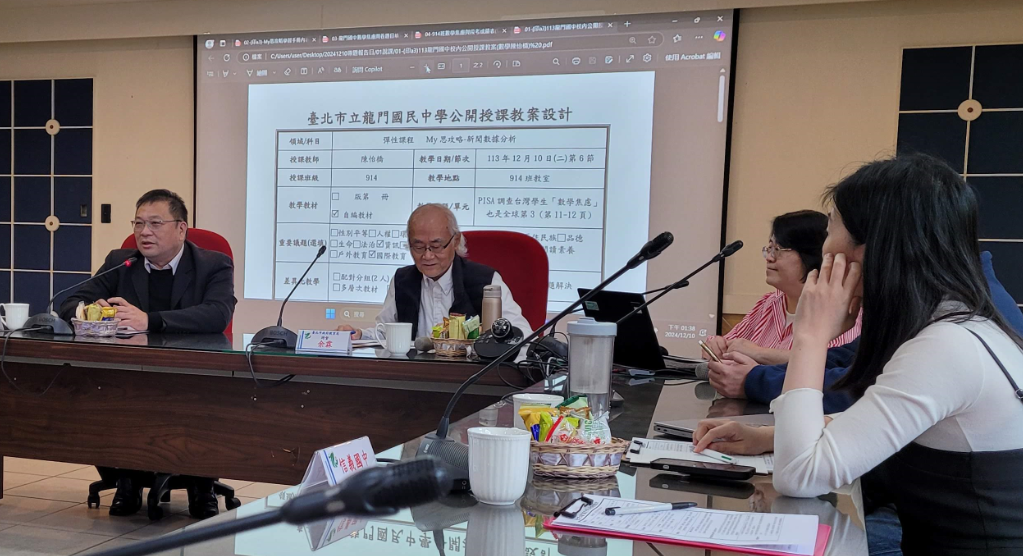 邀請教育局 余霖聘督 進行指導
陳怡橋老師-九年級彈性課程-My 思攻略-新聞數據分析
主題：PISA調查台灣學生「數學焦慮」也是全球第3
說課
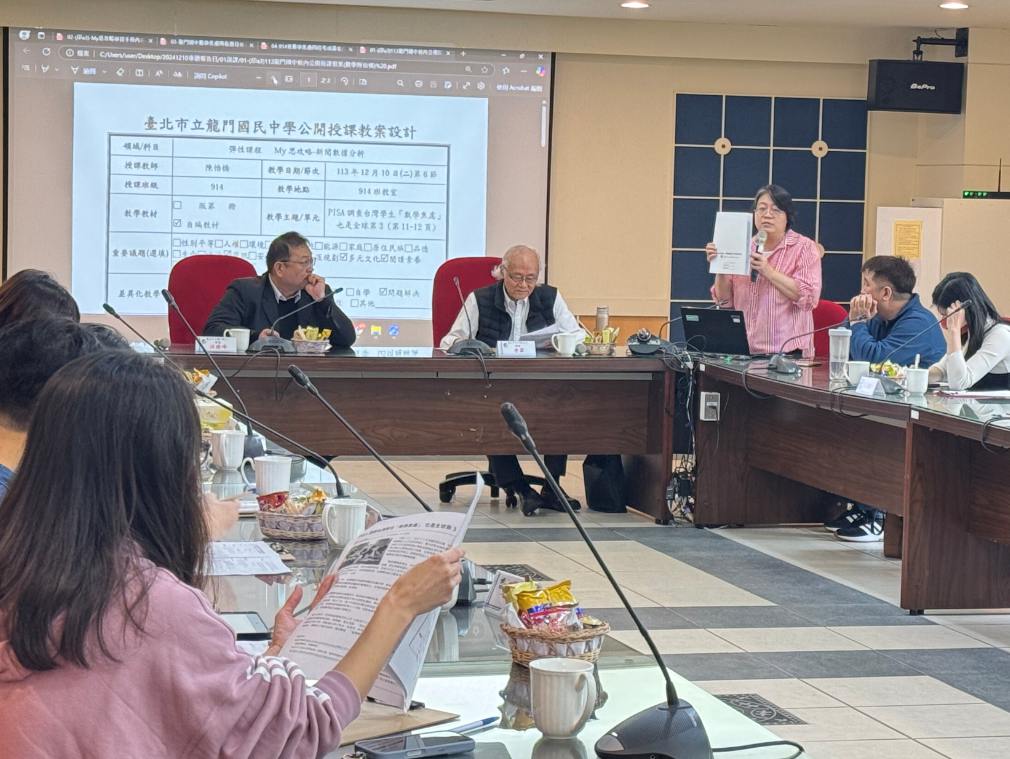 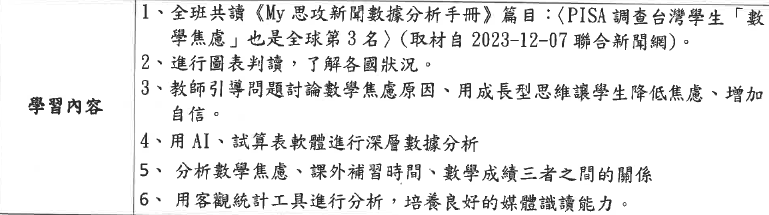 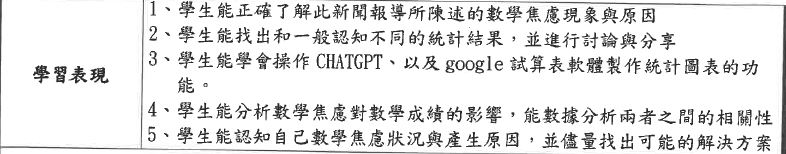 自編教材
觀課
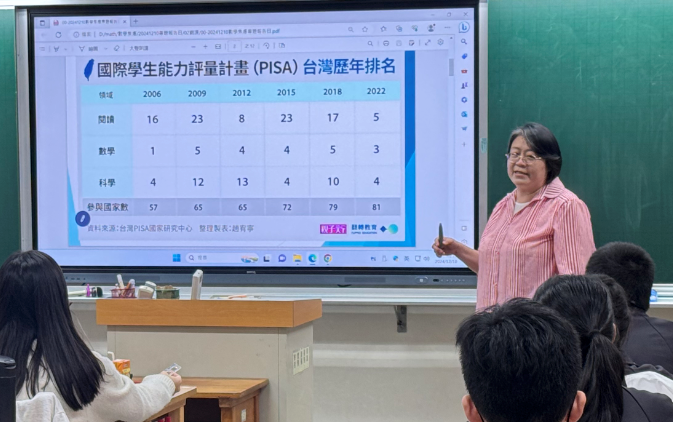 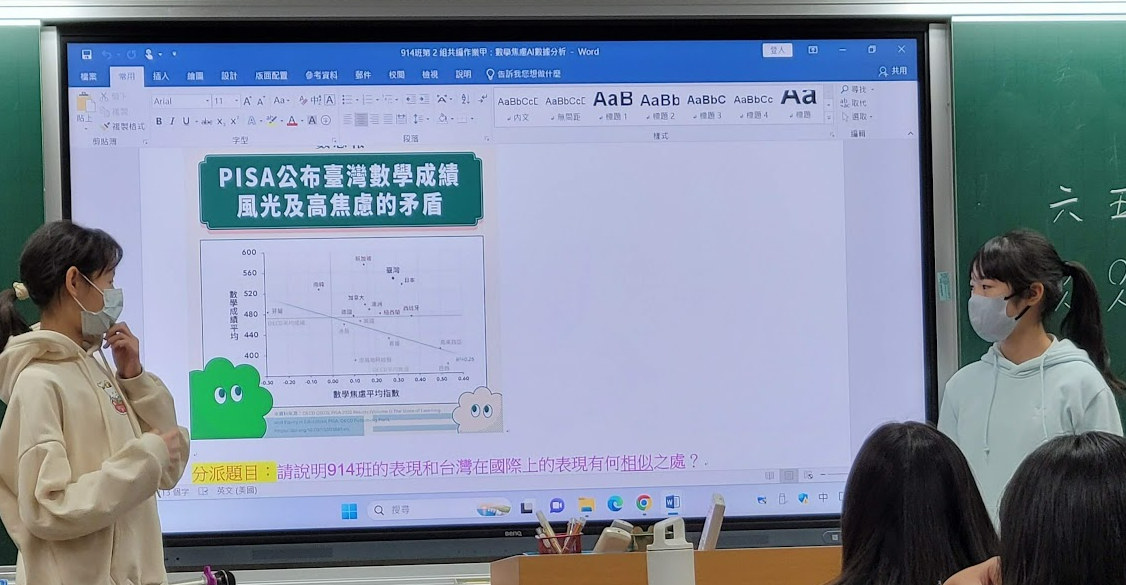 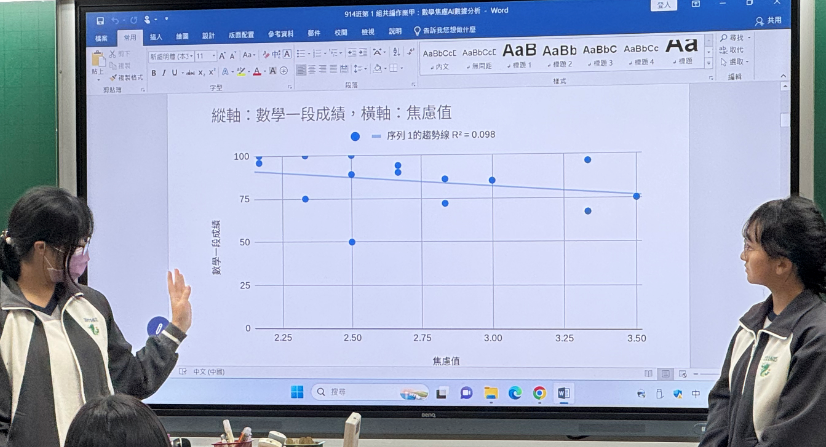 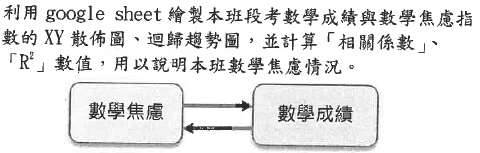 觀課教師提問
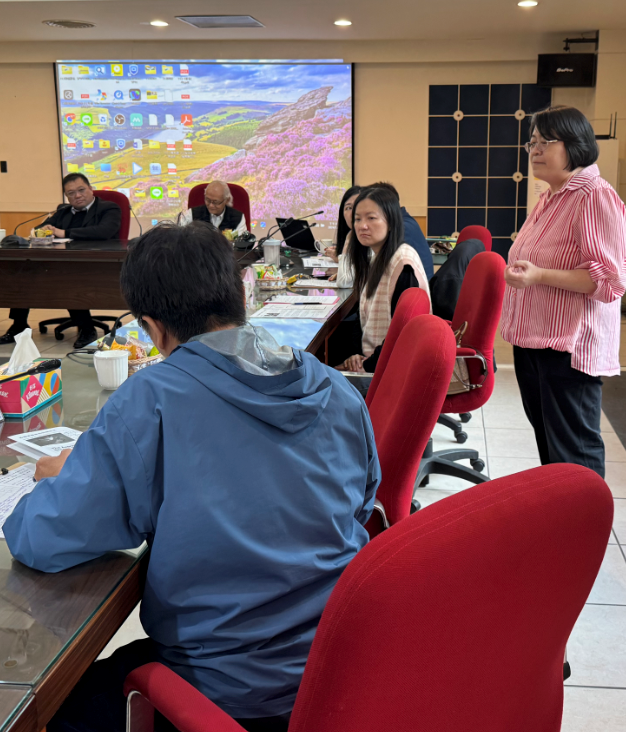 議課
怡橋老師自述
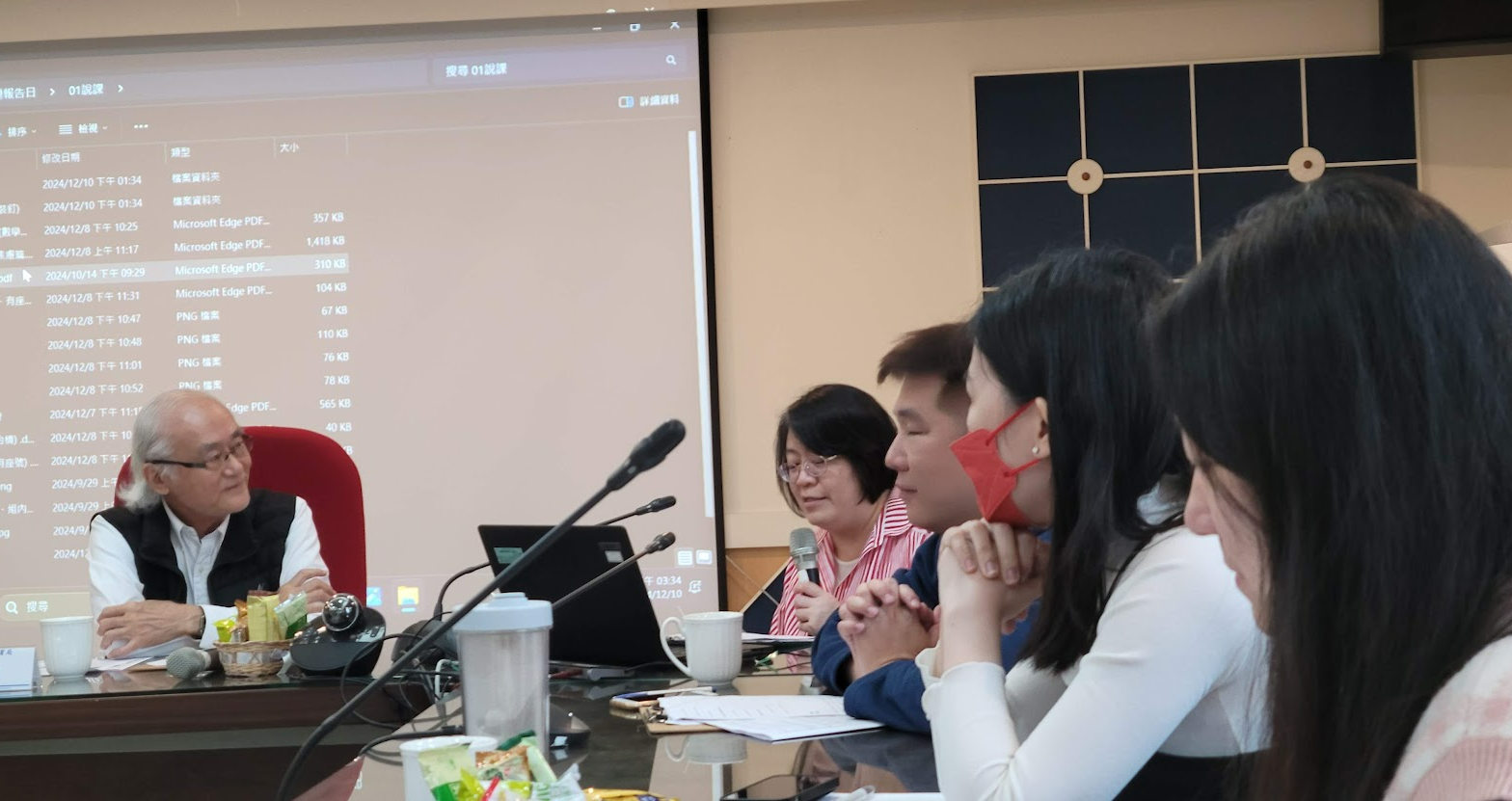 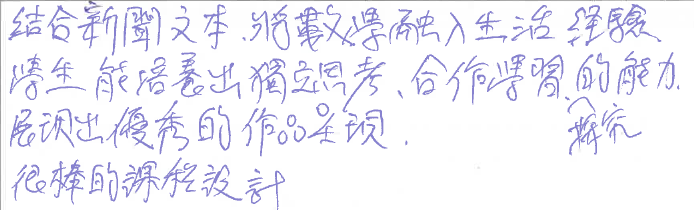 觀課教師回饋
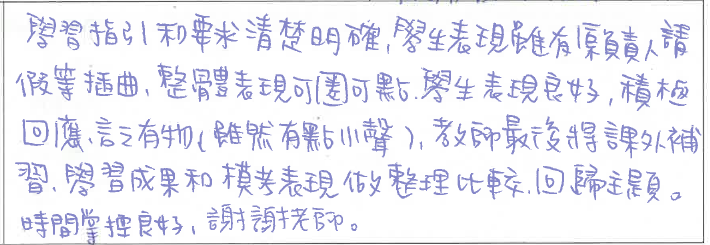 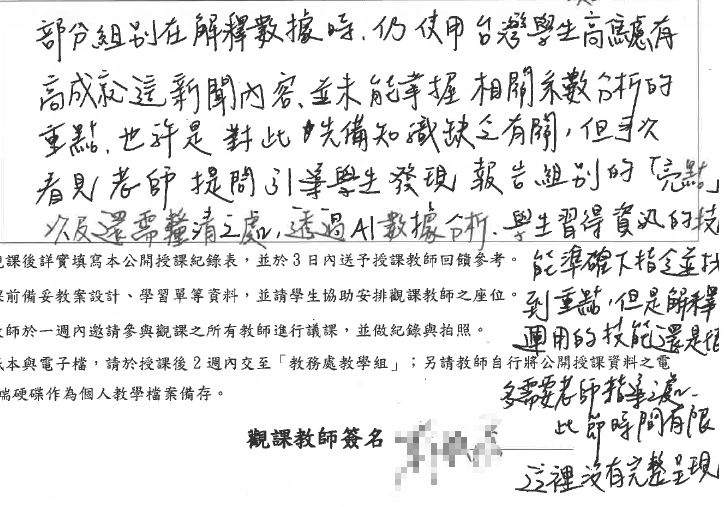 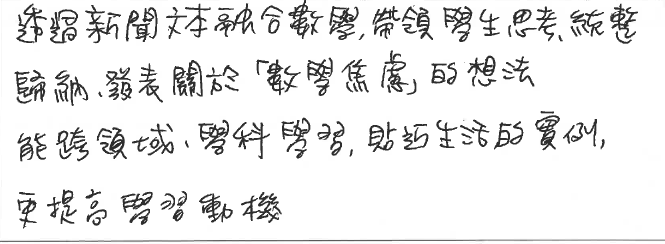 上傳子二攜手桃花源成果
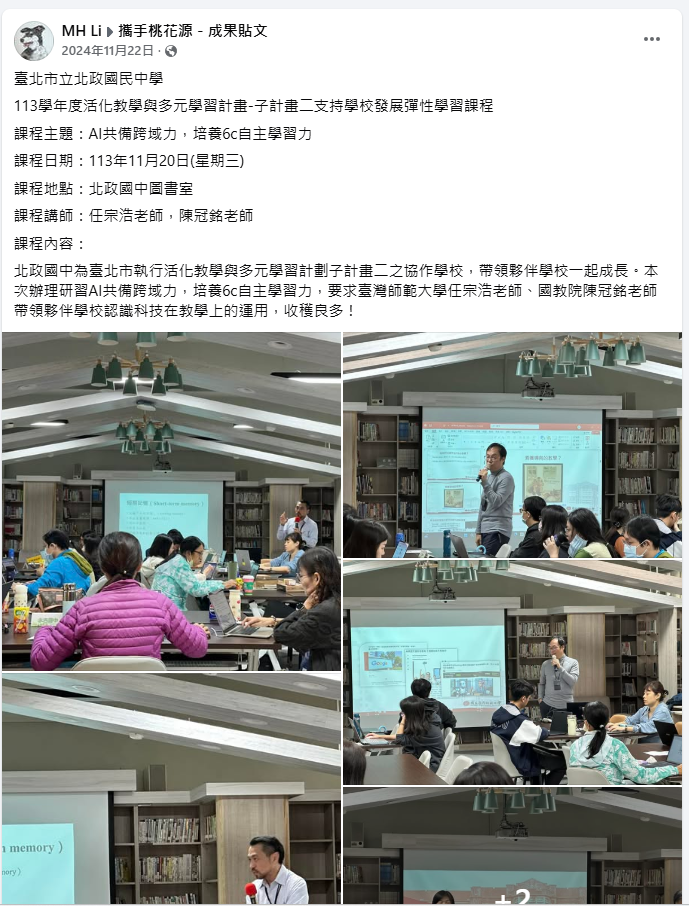 本學期已於
攜手桃花源貼文1篇
下學期規劃
5月成果發表
本校預計以
九年級彈性課程-
國際議題探究課程進行分享
3月底增能研習
於3/25(二)下午邀請
育成高中-李美惠老師進行AI增能研習工作坊
感謝聆聽
敬請指導